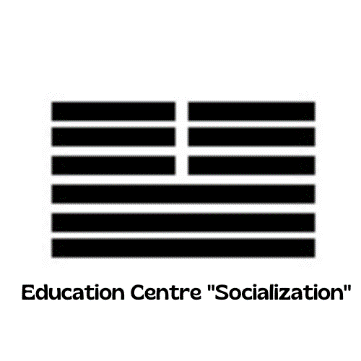 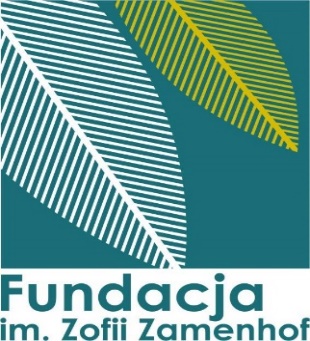 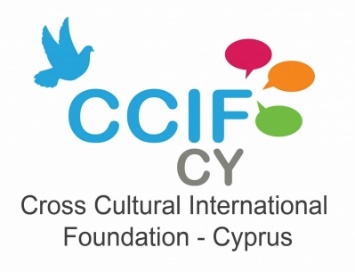 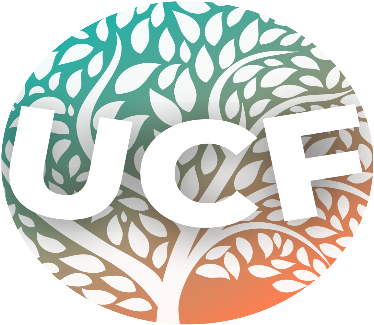 Creative Box: Просування інноваційних підходів до побудови освітніх форматів у роботі з молоддю
Інновації освіти молоді в цифрову еру: найкращі практики, освітні продукти
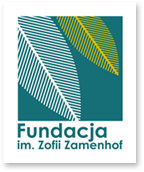 Розроблено :  Zofia Zamenhof Foundation
This project has been funded with support from the European Commission.Project No: 2021-1-PL01-KA220-YOU-000028673This communication reflects the views only of the author, and the Commission cannot be held responsible for any use which may be made of the information contained therein.
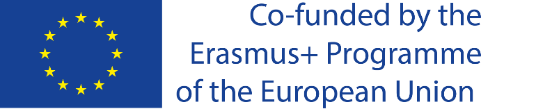 Що є ідеальним освітнім продуктом для молоді?
Учасники дізнаються відповіді на такі питання: :
Що таке творчість?
Як розвинути креативність?
Які інструменти можуть допомогти нам розвинути креативність?
Чому творчість важлива в освіті?
Огляд методики розвитку креативності
Учасники навчаться 40 методикам розвитку креативності.
Кожен метод буде представлено та обговорено, а потім показано на прикладі.
Багато уваги буде приділено розгляду того, як окремі методи можуть підтримувати освіту молоді.
Огляд кращих навчальних методик
Учасники ознайомляться з практичними прикладами застосування раніше вивчених методів творчості.
Їм буде запропоновано поділитися своїм досвідом, використовуючи відомі їм методи розвитку креативності.
На основі існуючих методів учасники робочих груп розроблять власні інноваційні методи, які будуть апробовані під час модулю 3 роботи з молоддю.
Презентація та обговорення освітніх розробок слухачів курсу
У цій частині модуля учасникам буде запропоновано представити свої методи розвитку креативності, які вони підготували на основі вивчених матеріалів і прикладів.
Обговорення представлених продуктів стосуватиметься як їх використання у навчанні молоді, так і творчого процесу учасників курсу.
Результати модуля 2
Учні створять власне оновлене бачення інноваційного освітнього продукту для молоді. Також знатимуть і вмітимуть використовувати методи розвитку креативності.
Практичні заняття стосуватимуться підготовки та презентації власних освітніх продуктів (курсу, тренінгу, дискусії тощо). У наступному модулі 3 кожен учасник курсу реалізує розроблений освітній продукт.
Список літератури
Adeosun O.T., Shittu A.I., (2021), "Навчання та інновації в малому бізнесі, що належить молоді", Rajagiri Management Journal, Vol. 15 No. 1, pp. 69-87, https://www.emerald.com/insight/content/doi/10.1108/RAMJ-09-2020-0051/full/html.
Conrad D., Освіта та соціальні інновації: Молодіжний проект без цензури — тематичне дослідження молодіжних досліджень і культурної демократії в дії, Канадський журнал освіти / Revue canadienne de l’éducation 38:1 (2015), https://files.eric.ed.gov/fulltext/EJ1057935.pdf.
European Commision, Вивільнення креативності та інноваційності молодих людей. Європейські проекти доброї практики, https://ec.europa.eu/assets/eac/youth/library/publications/creativity-innovation_en.pdf.
Jeffs T., Інновації та робота з молоддю, Youth & Policy Special Edition: The Next Five Years: Prospects for young people, Youth & Policy No. 114 May 2015, https://www.youthandpolicy.org/wp-content/uploads/2017/06/jeffs-innovation-and-youth-work.pdf.
Cписок літератури
Grégoire J. (2018). Подолання перешкод для творчості в науці, Creativity and innovation: Skills for the 21st Century, Estudos de Psicologia (Campinas), 35(3), 229-236. https://www.scielo.br/j/estpsi/a/vrTxJGjGnYFLqQGcTzFgfcp/?lang=en&format=html. 
Mahadewi E.P., Septyanto D., Навчання бути новим поколінням молоді в інноваціях та творчості з підприємництвом, International Journal of Educational Research & Social Sciences, ISSN: 2774-5406, p. 1363-1370.
Papadakis St., (2016) ‘Креативність та інновації в європейській освіті. Десять років eTwinning. Минуле, теперішнє і майбутнє’, Int. J. Technology Enhanced Learning, Vol. 8, Nos. 3/4, pp.279–296, https://www.researchgate.net/profile/Stamatios-Papadakis-2/publication/313848322_Creativity_and_innovation_in_European_education_Ten_years_eTwinning_Past_present_and_the_future/links/58ce1b54a6fdcc5cccbbe945/Creativity-and-innovation-in-European-education-Ten-years-eTwinning-Past-present-and-the-future.pdf.
Solijonovna Z., Сучасні інформаційні технології – чинник підвищення освіченості, потенціалу та духовності молоді, The American Journal of Social Science and Education Innovations (ISSN – 2689-100x), 2020: 5. 525, p.  554-560, https://pdfs.semanticscholar.org/90f9/5393d9a751f6591b52417d2c105693d56484.pdf.
Creative Box: Просування інноваційних підходів до побудови освітніх форматів у роботі з молоддю
Дякуємо
Зв'яжіться з нами :
Zofia Zamenhof Foundation
Контакт : Zbigniew Dabrowski
Email: zbigniew.dabrowski@zofiazamenhof.pl
This project has been funded with support from the European Commission.Project No: 2021-1-PL01-KA220-YOU-000028673This communication reflects the views only of the author, and the Commission cannot be held responsible for any use which may be made of the information contained therein.
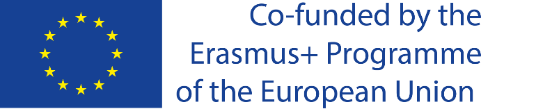